Реализация региональных эффективных педагогических и управленческих практик в системе непрерывного профессионального образования
Солодкова Екатерина Александровна,
начальник ЦНППМП на базе ГБУ ДПО РЦОКИО
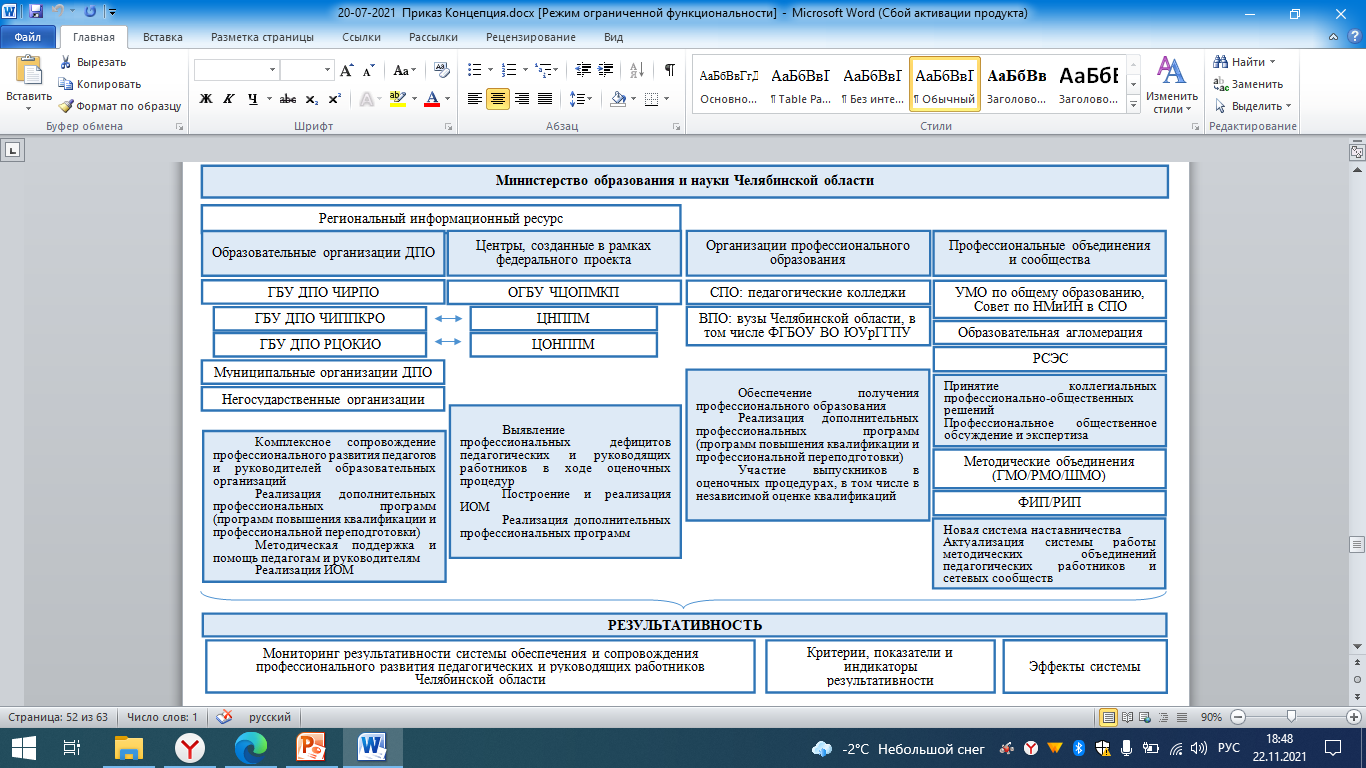 ЦНППМП
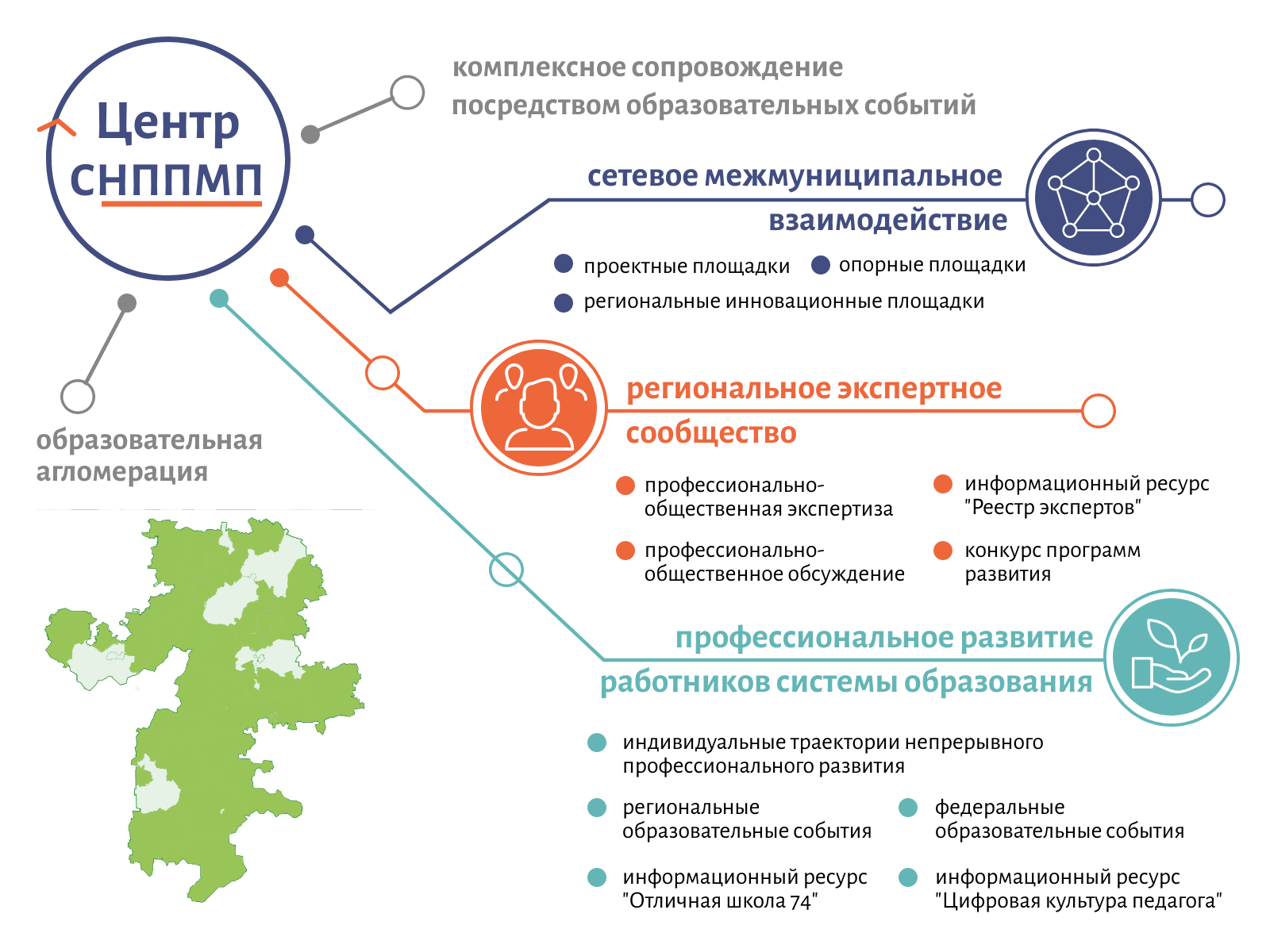 С 01 сентября 2021

Центр непрерывного повышения профессионального мастерства педагогических работников
Научно-методическое сопровождение ГБУ ДПО РЦОКИО совершенствования муниципальных систем оценки качества образования
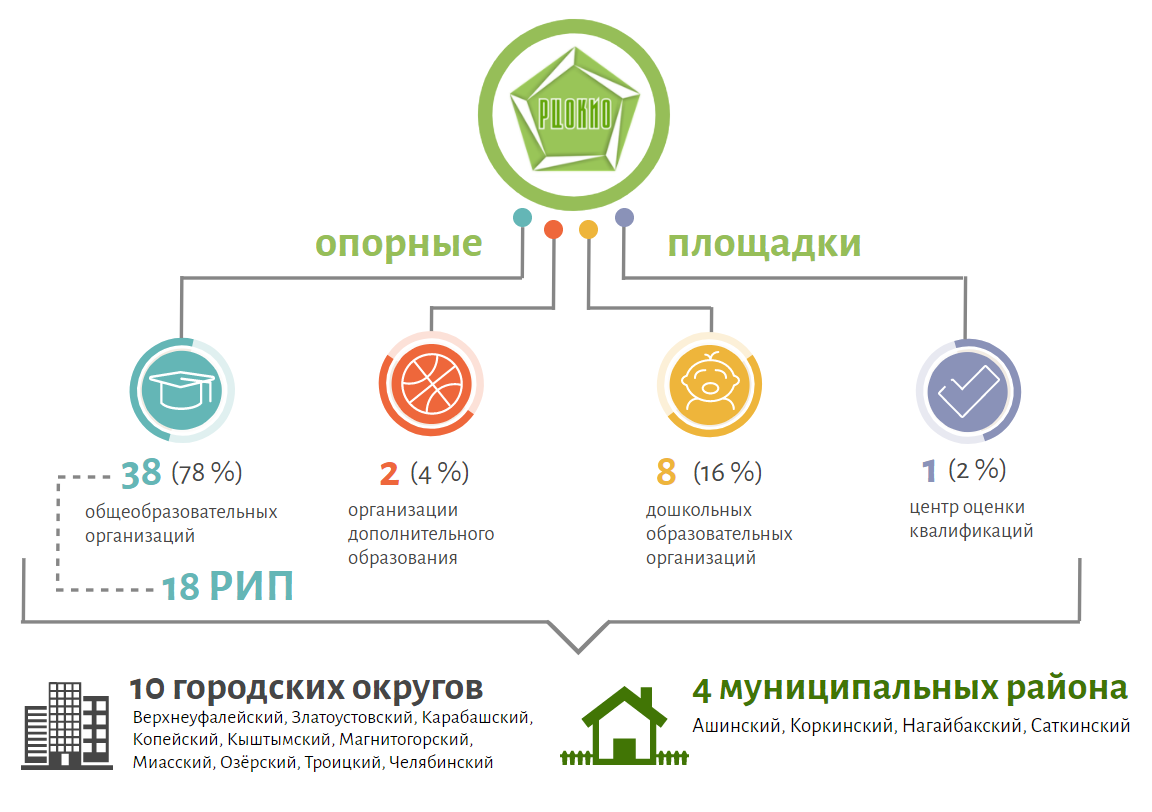 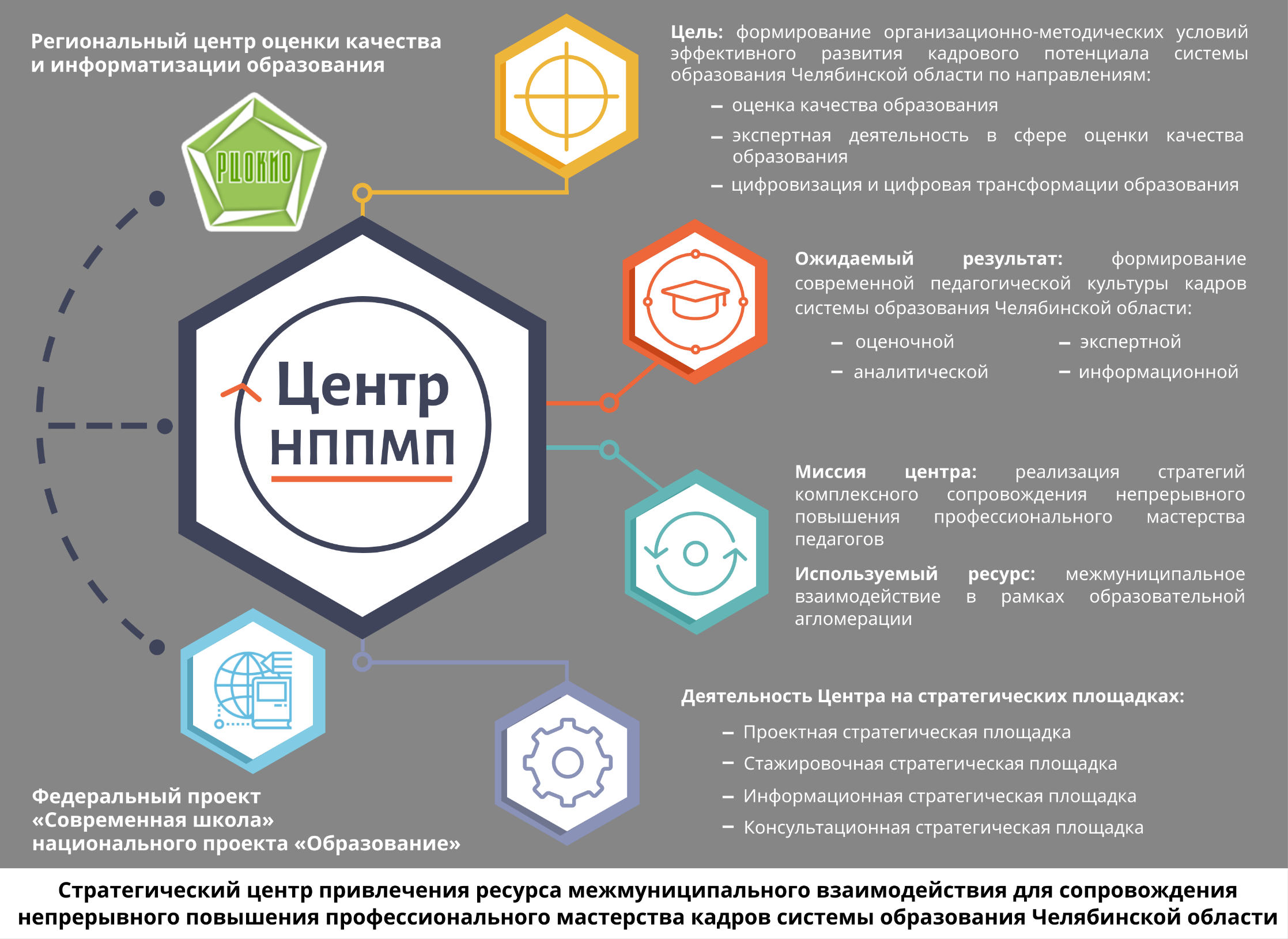 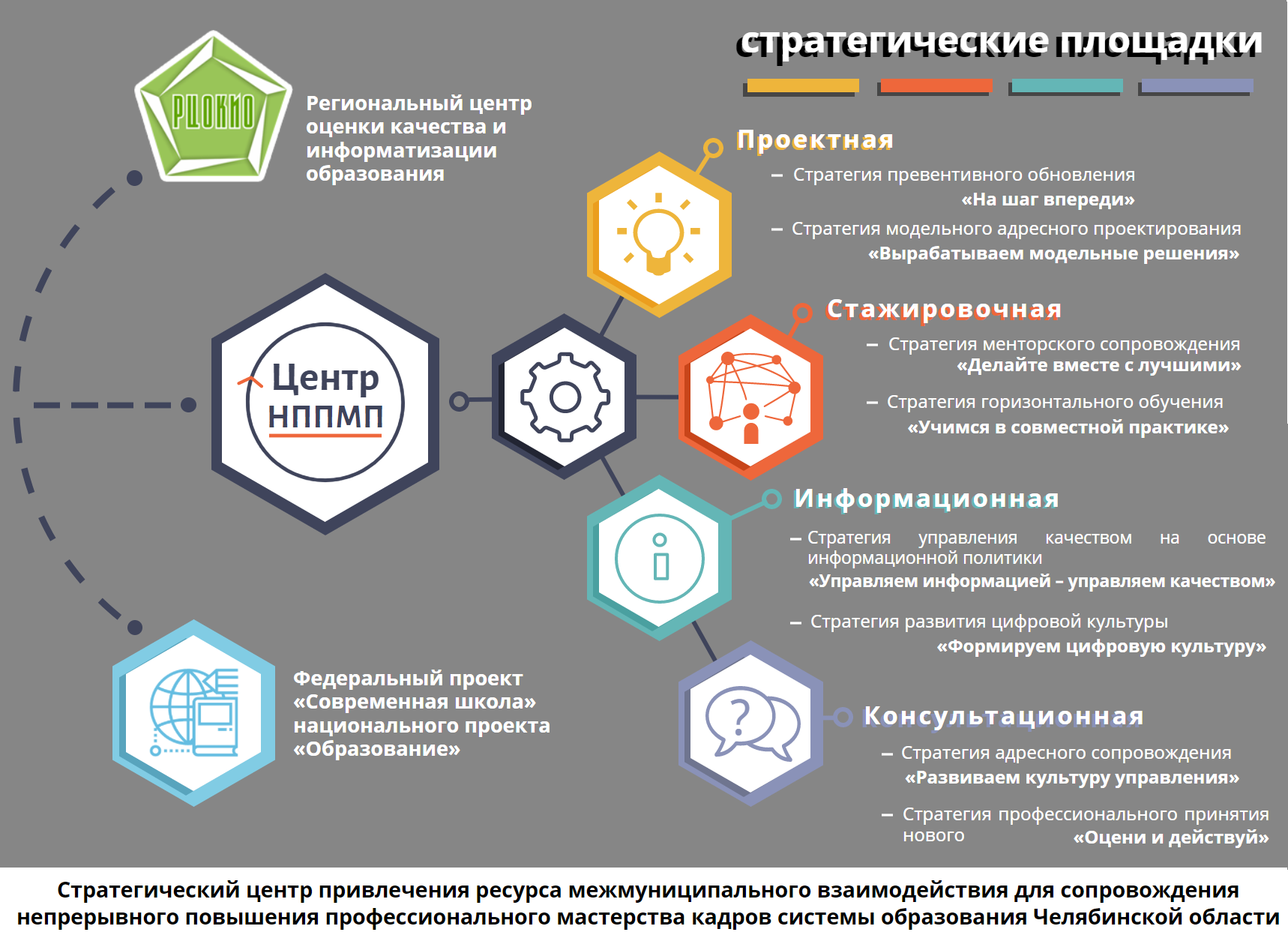 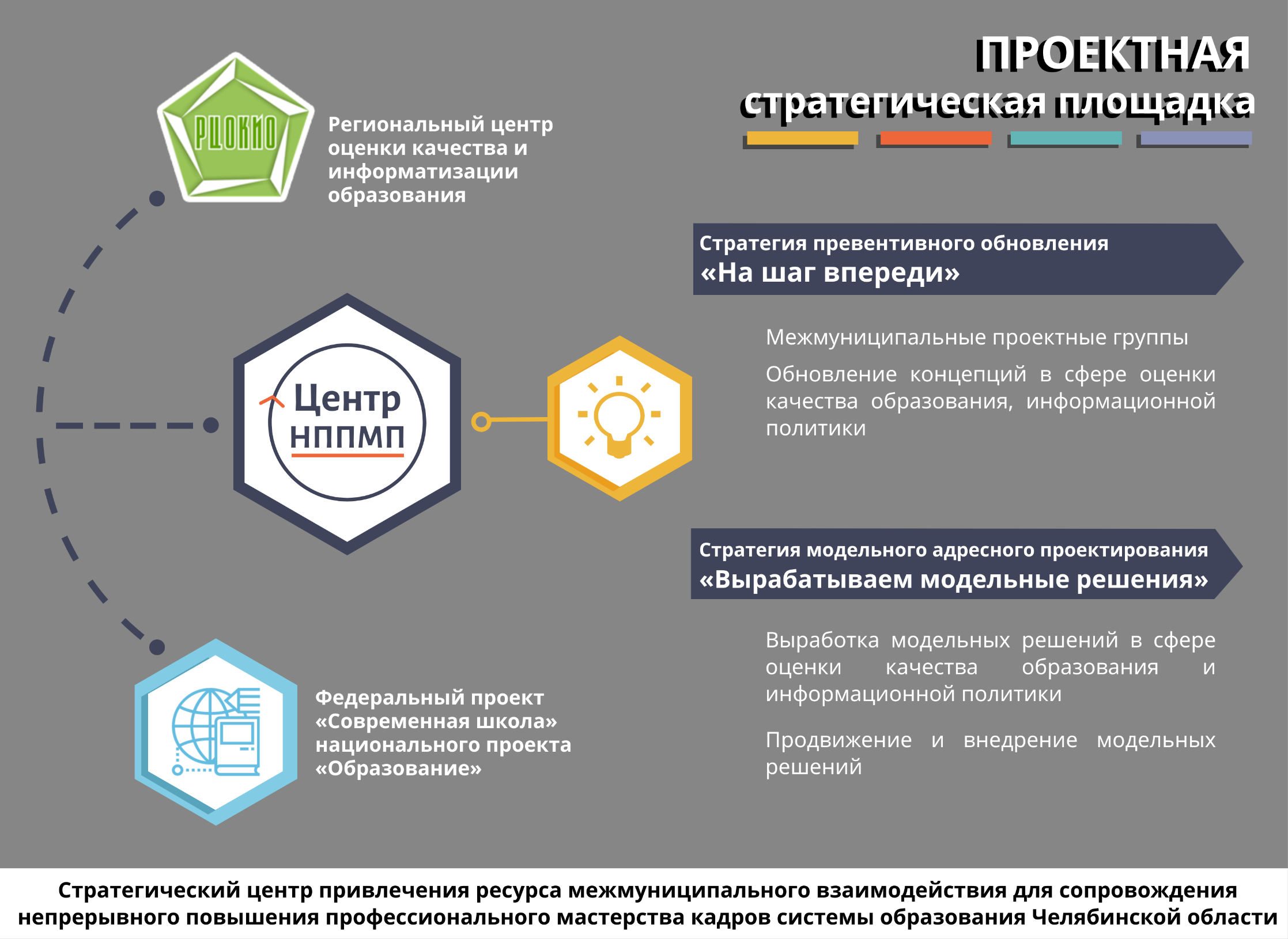 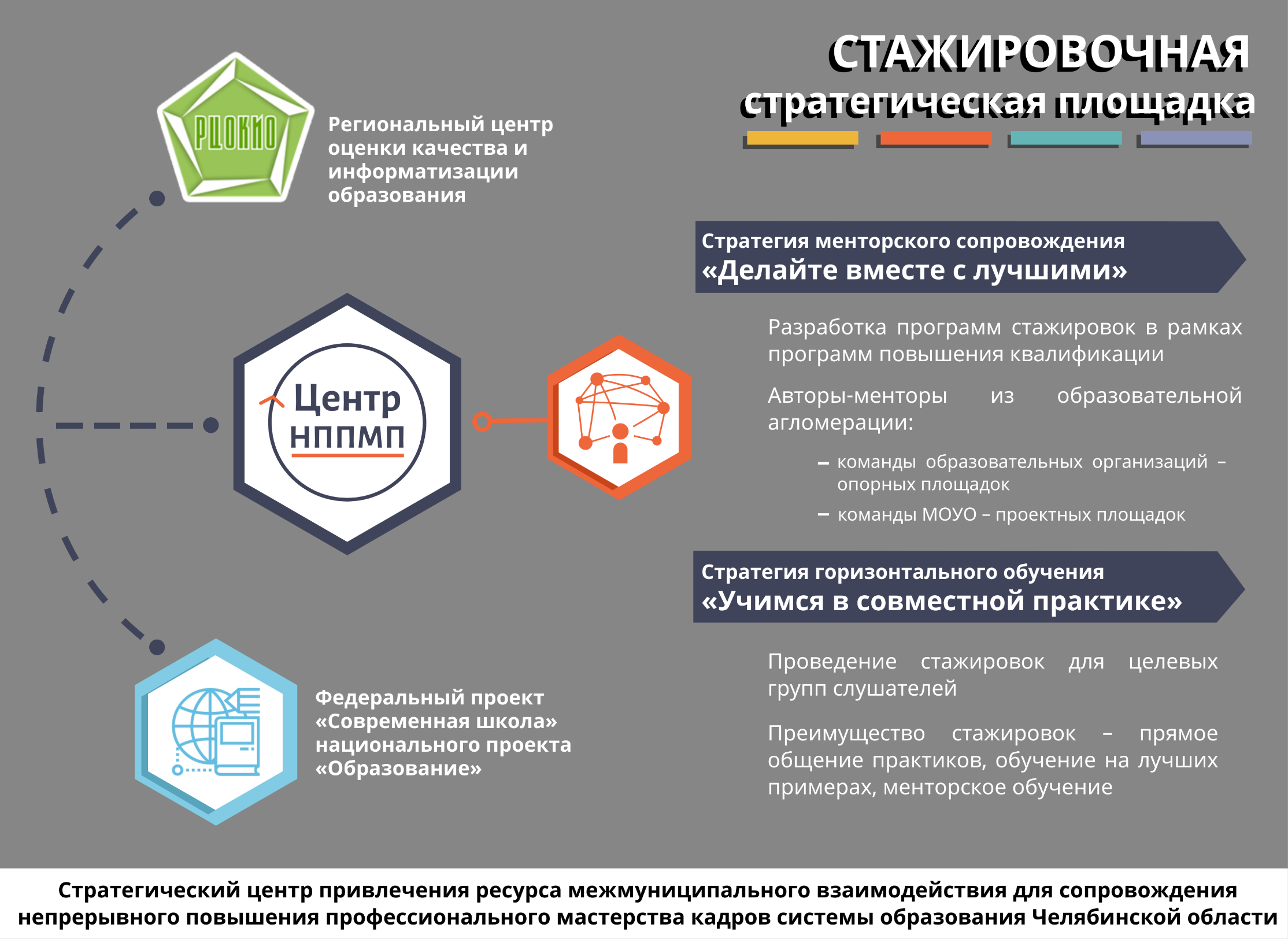 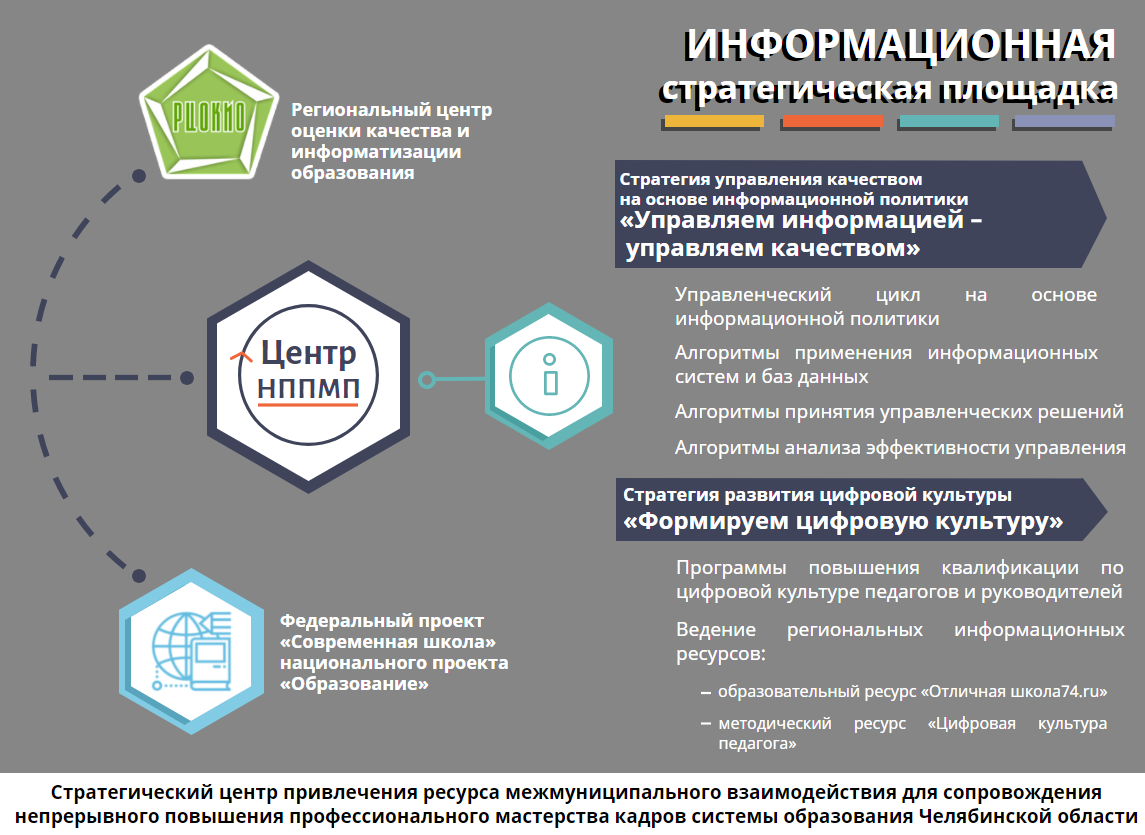 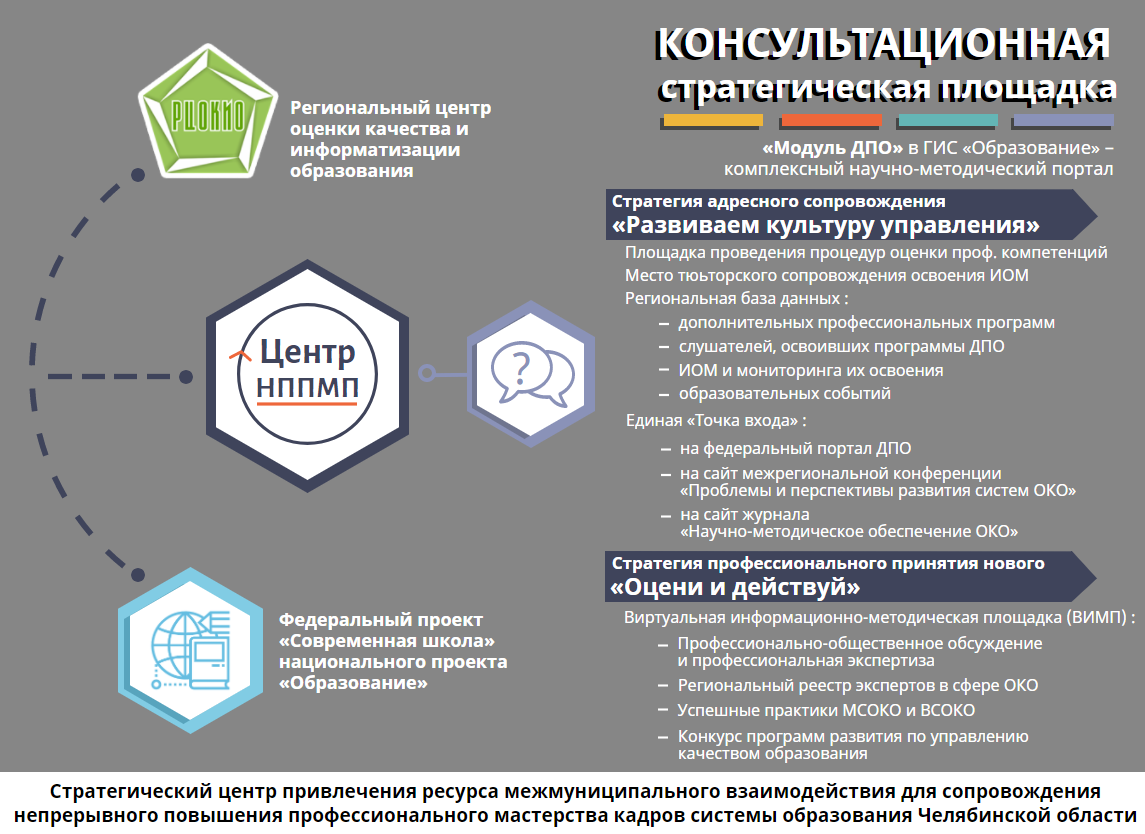 Реализация программ повышения квалификации посредствам стажировок
Информационные ресурсы ГБУ ДПО РЦОКИО
Официальный сайт ГБУ ДПО РЦОКИО
Социальные сети
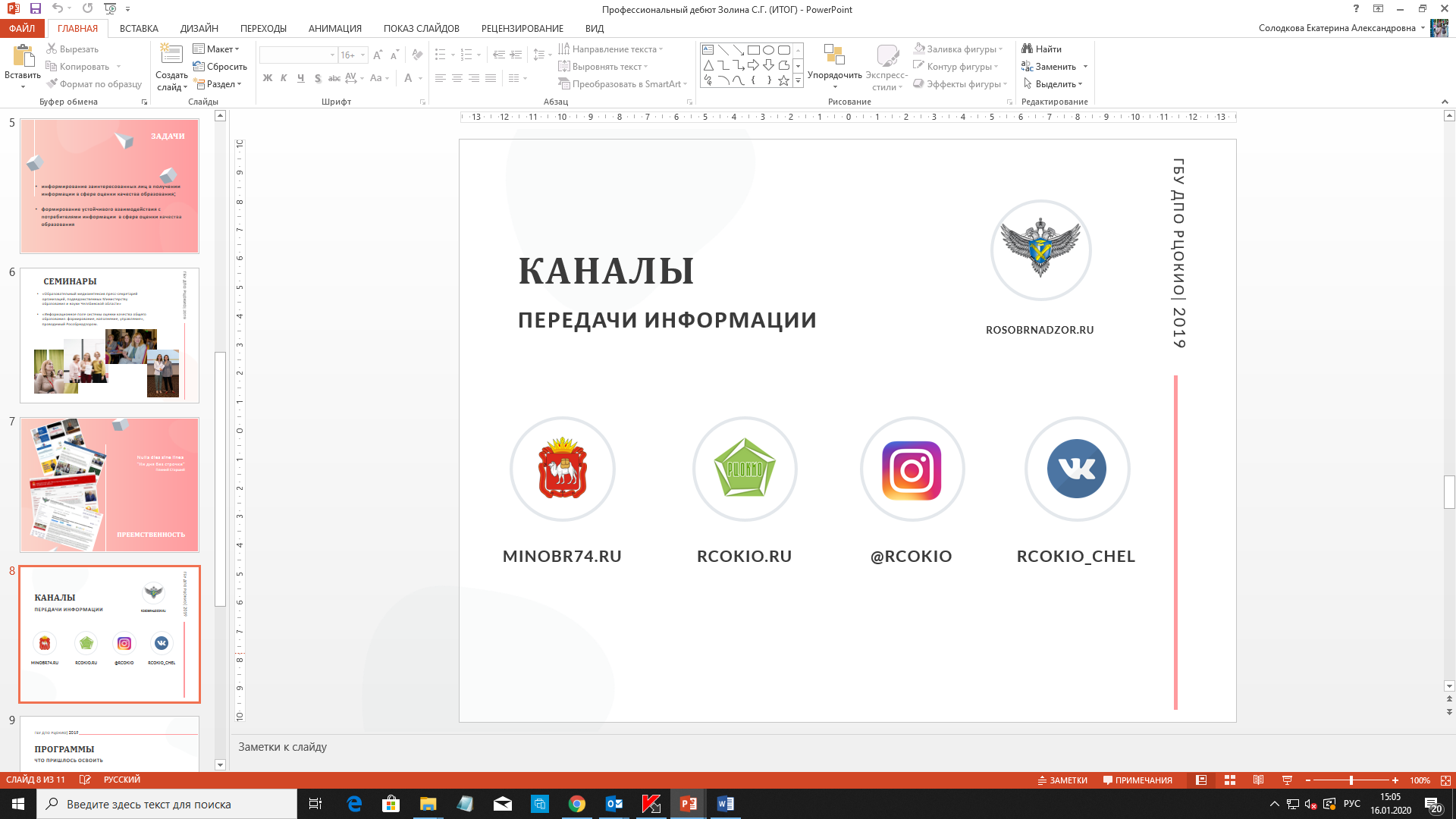 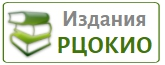 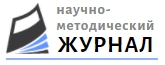 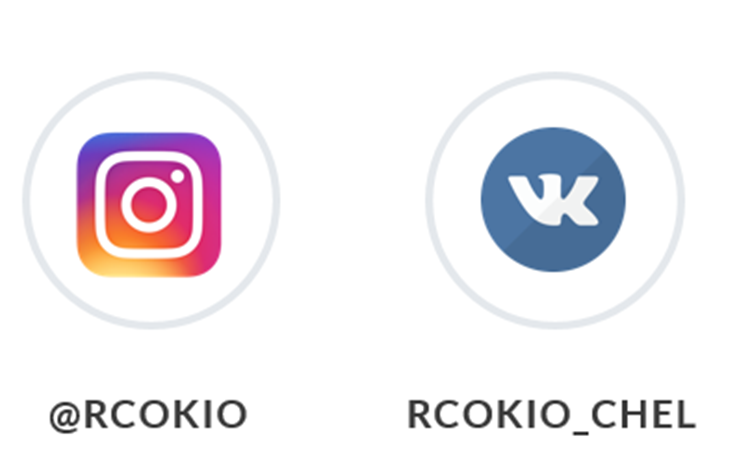 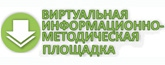 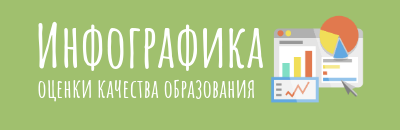 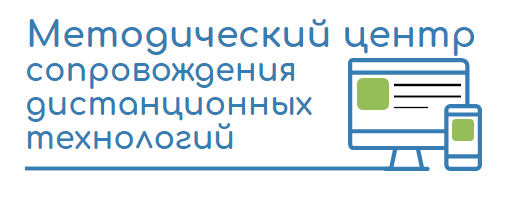 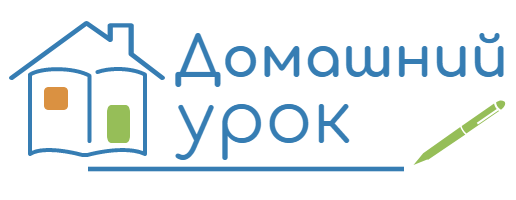 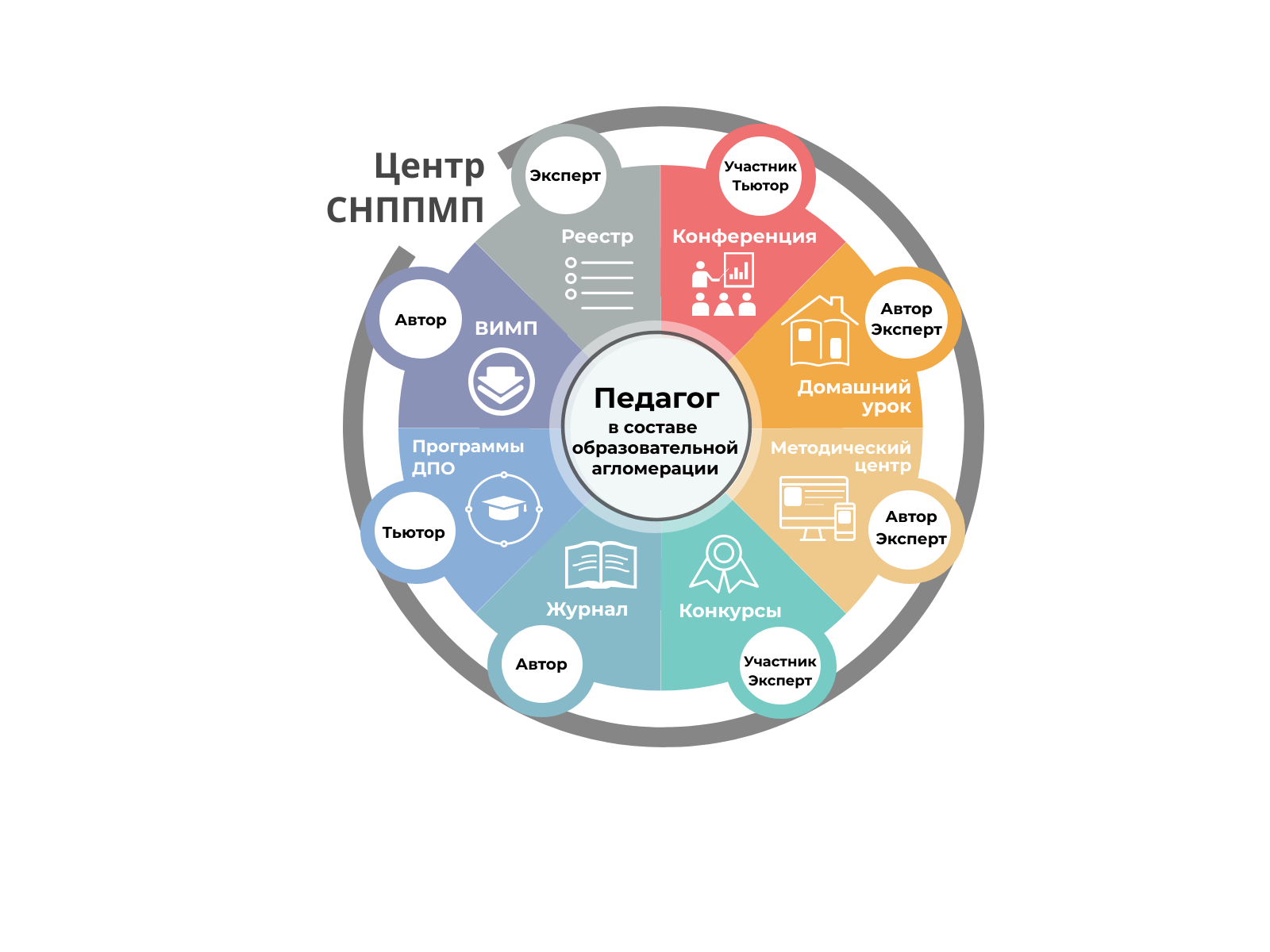 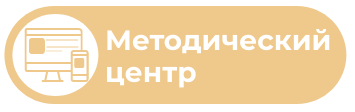 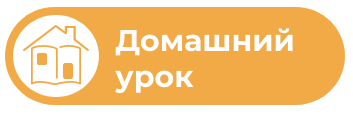 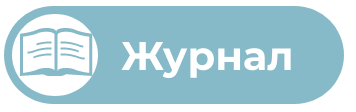 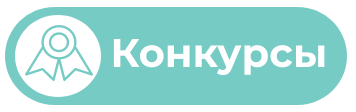 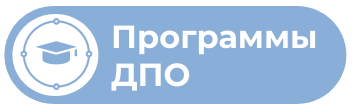 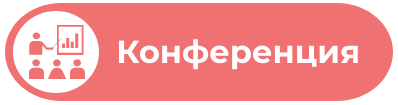 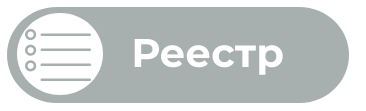 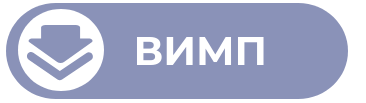